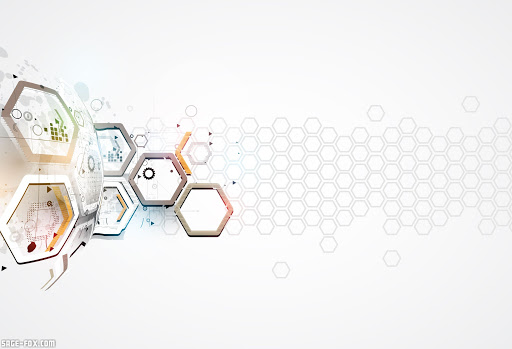 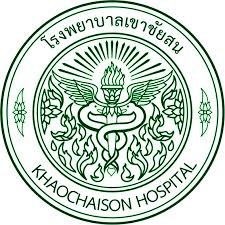 สถิติข้อมูล
โรงพยาบาลเขาชัยสน
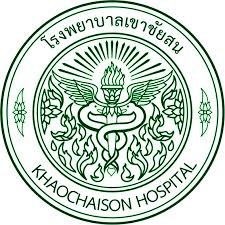 จำนวนผู้รับบริการผู้ป่วยนอก เดือน ตค.64-กย.65
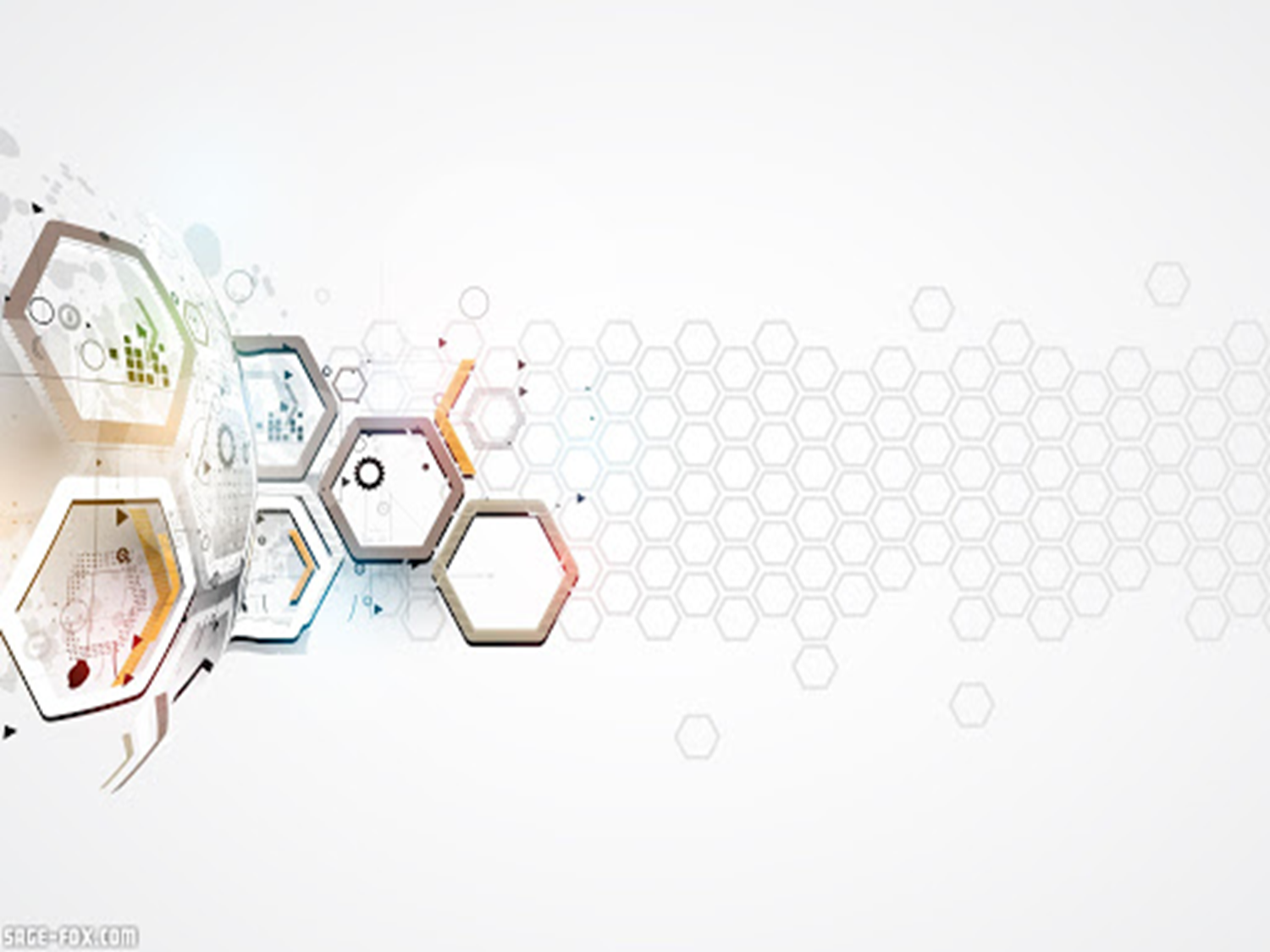 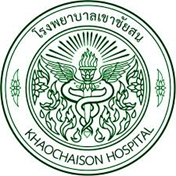 จำนวนผู้รับบริการผู้ป่วยนอก แยกรายสิทธิ ตค.64-กย.65
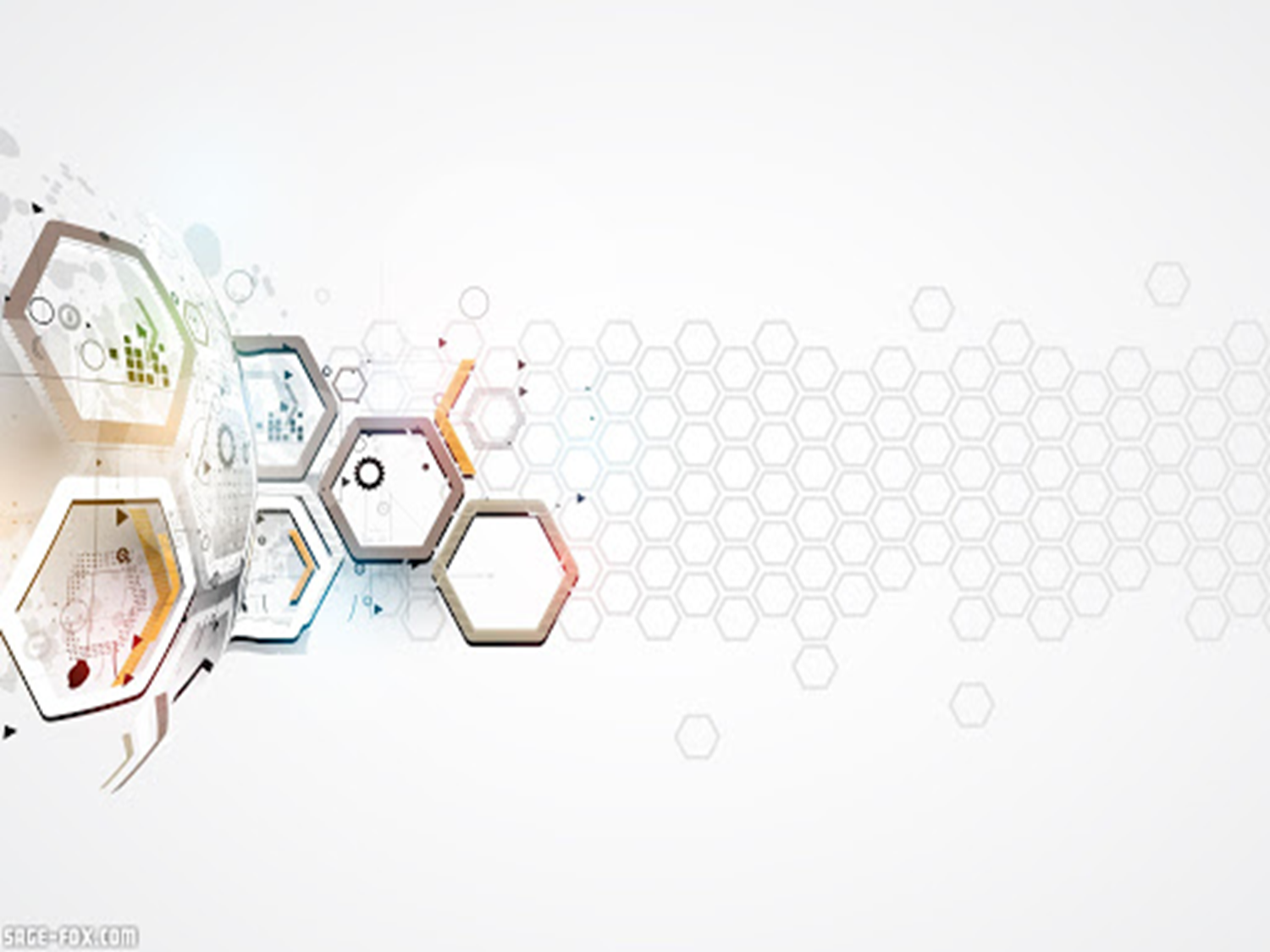 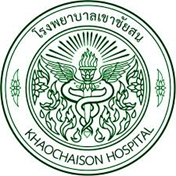 จำนวนผู้รับบริการผู้ป่วยใน เดือน ตค. 64 – กย. 65
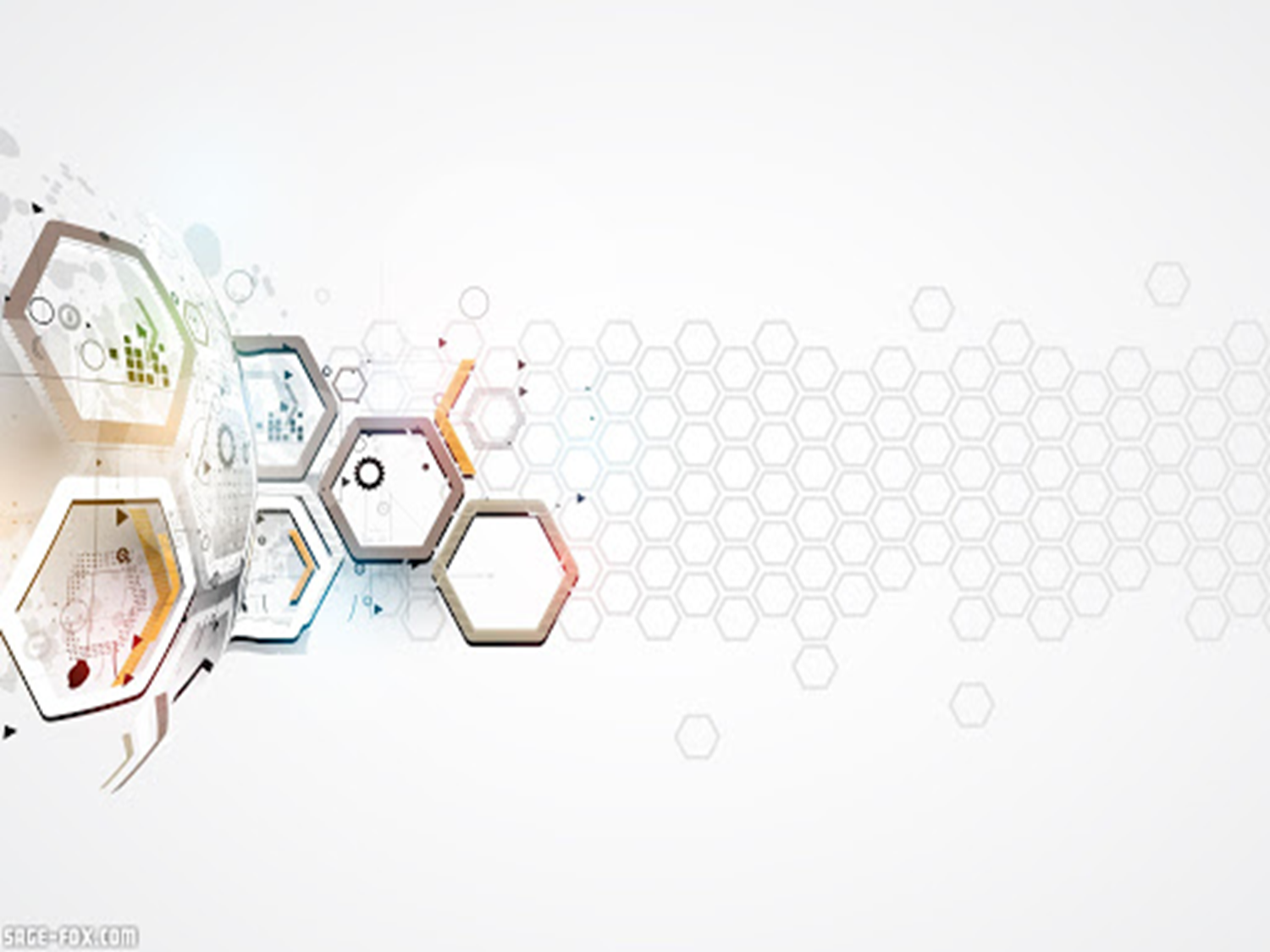 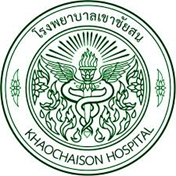 จำนวนผู้รับบริการผู้ป่วยใน แยกรายสิทธิ เดือน ตค.64-กย.65
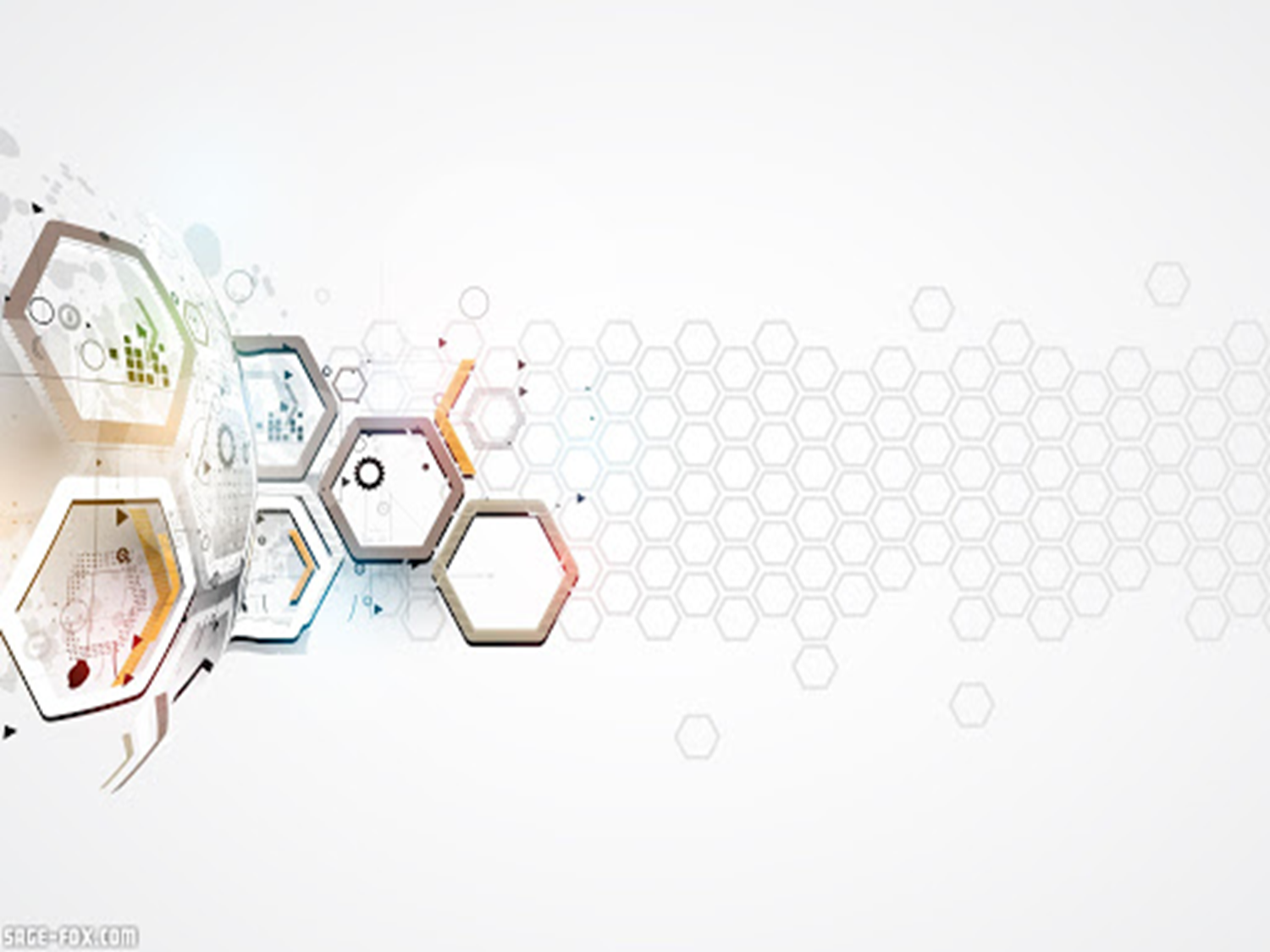 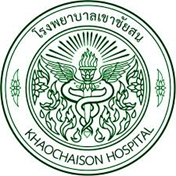 สาเหตุการตาย เดือน ตุลาคม 2564 – กันยายน 2565
***ที่มาแหล่งข้อมูล : หนังสือรับรองการตาย
*** สาเหตุการตายทั้ง นอกและในโรงพยาบาล
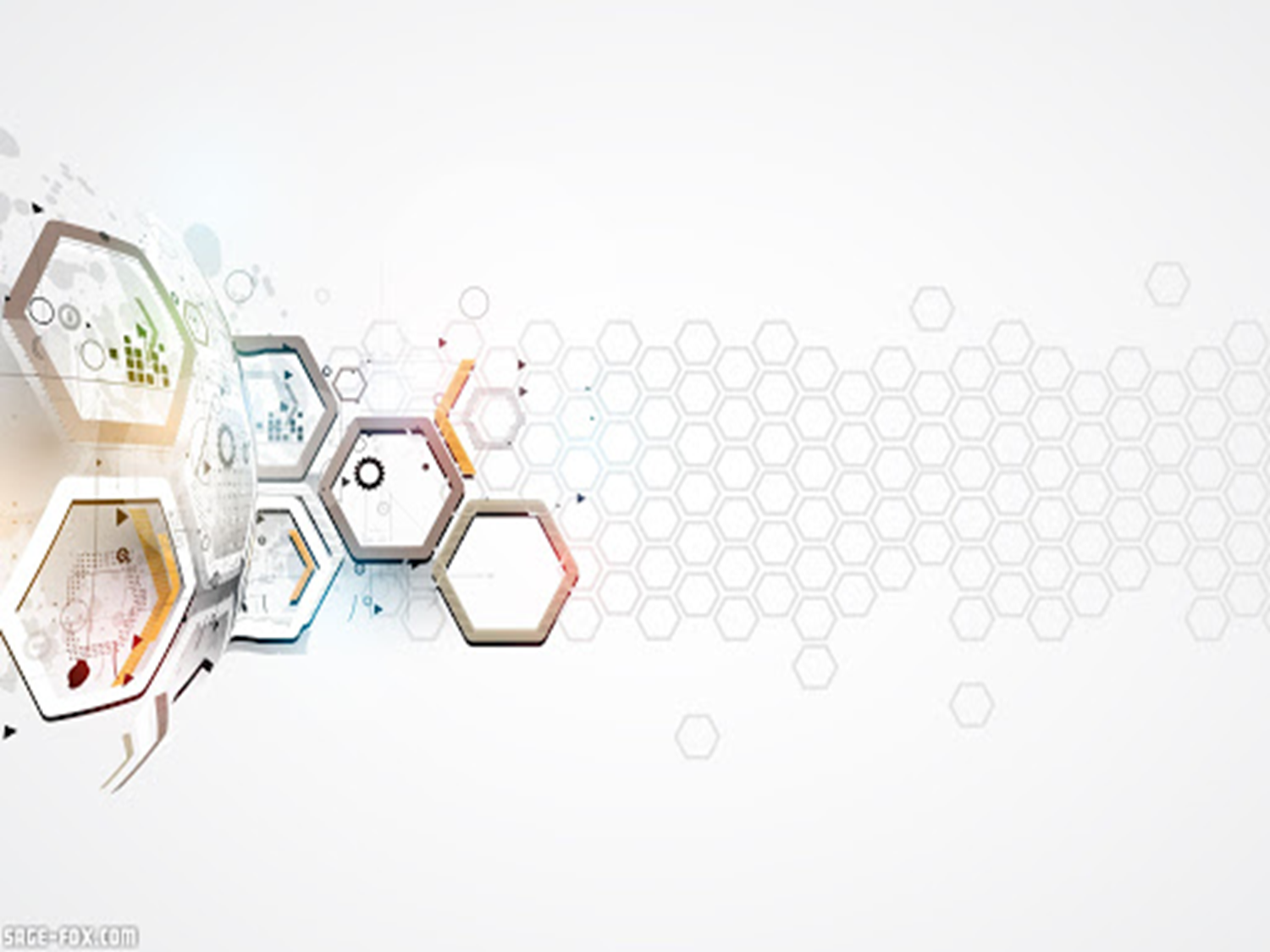 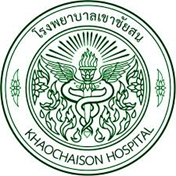 10 อันดับส่งต่อผู้ป่วยนอก เดือน ตุลาคม 2564 – กันยายน 2565
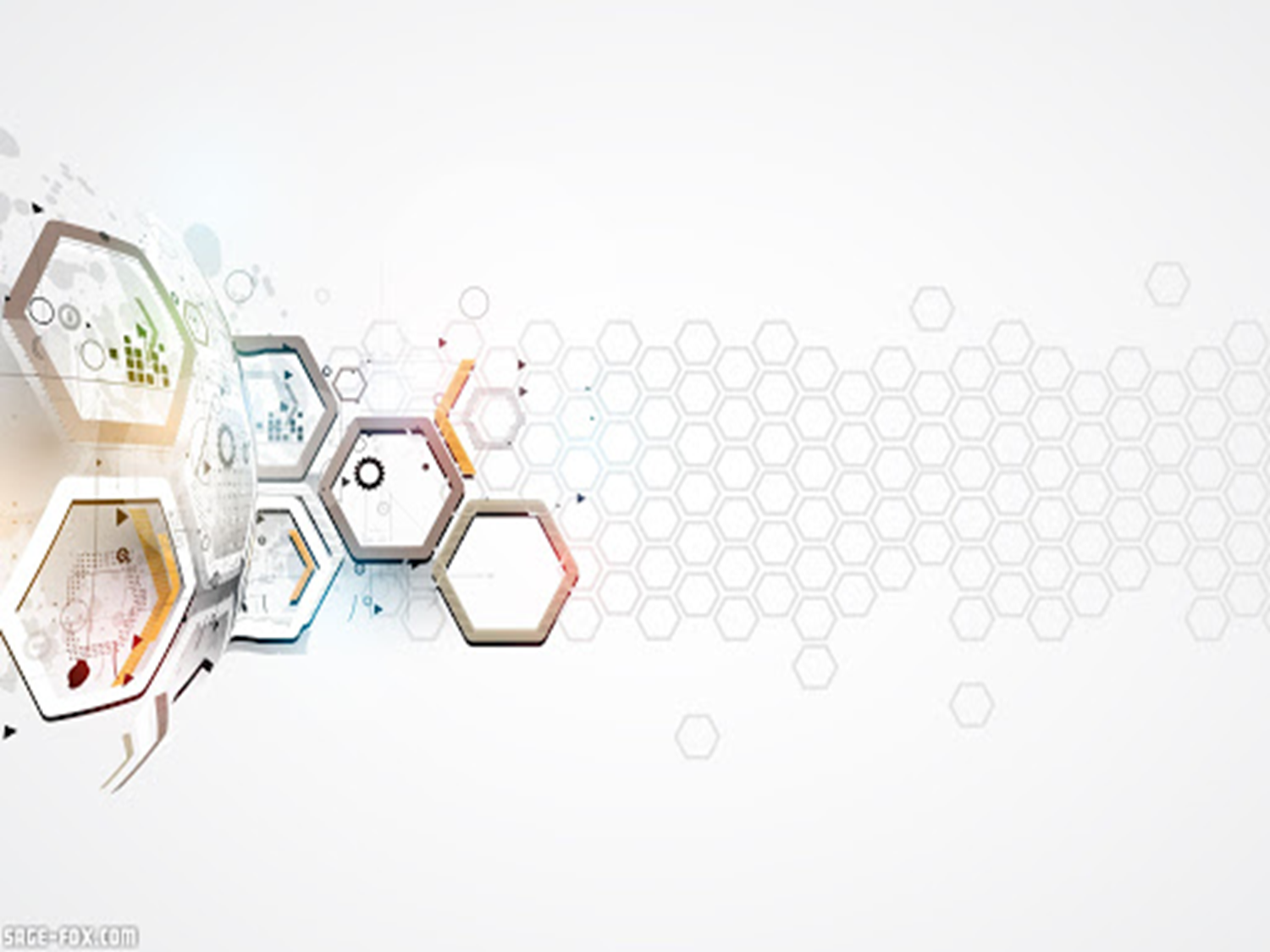 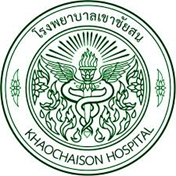 10 อันดับส่งต่อผู้ป่วยใน เดือน ตุลาคม 2564 – กันยายน 2565
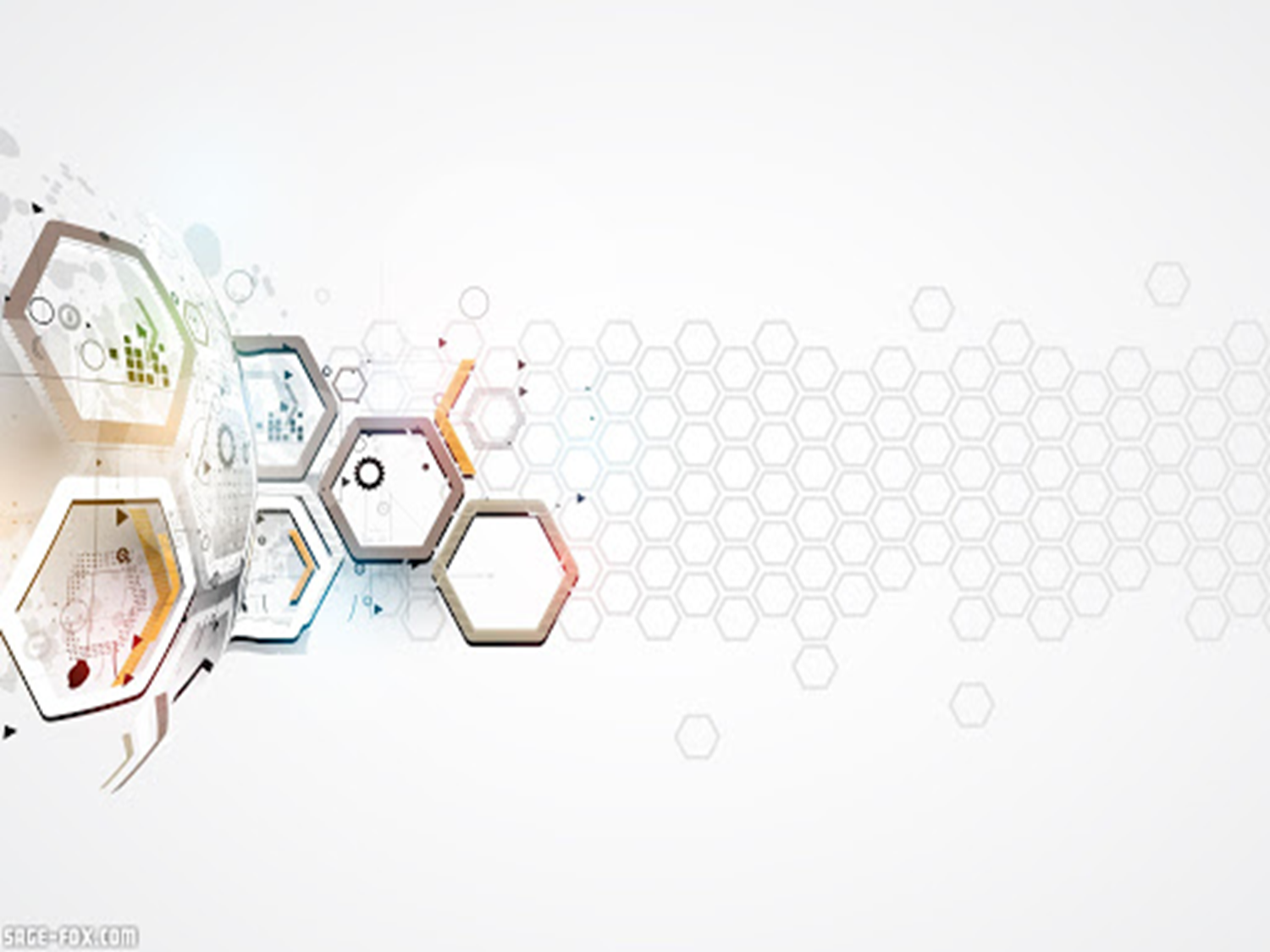 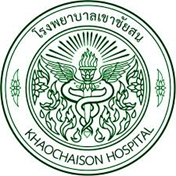 อันดับโรคผู้ป่วยนอก เดือน ตุลาคม 2564 – กันยายน 2565
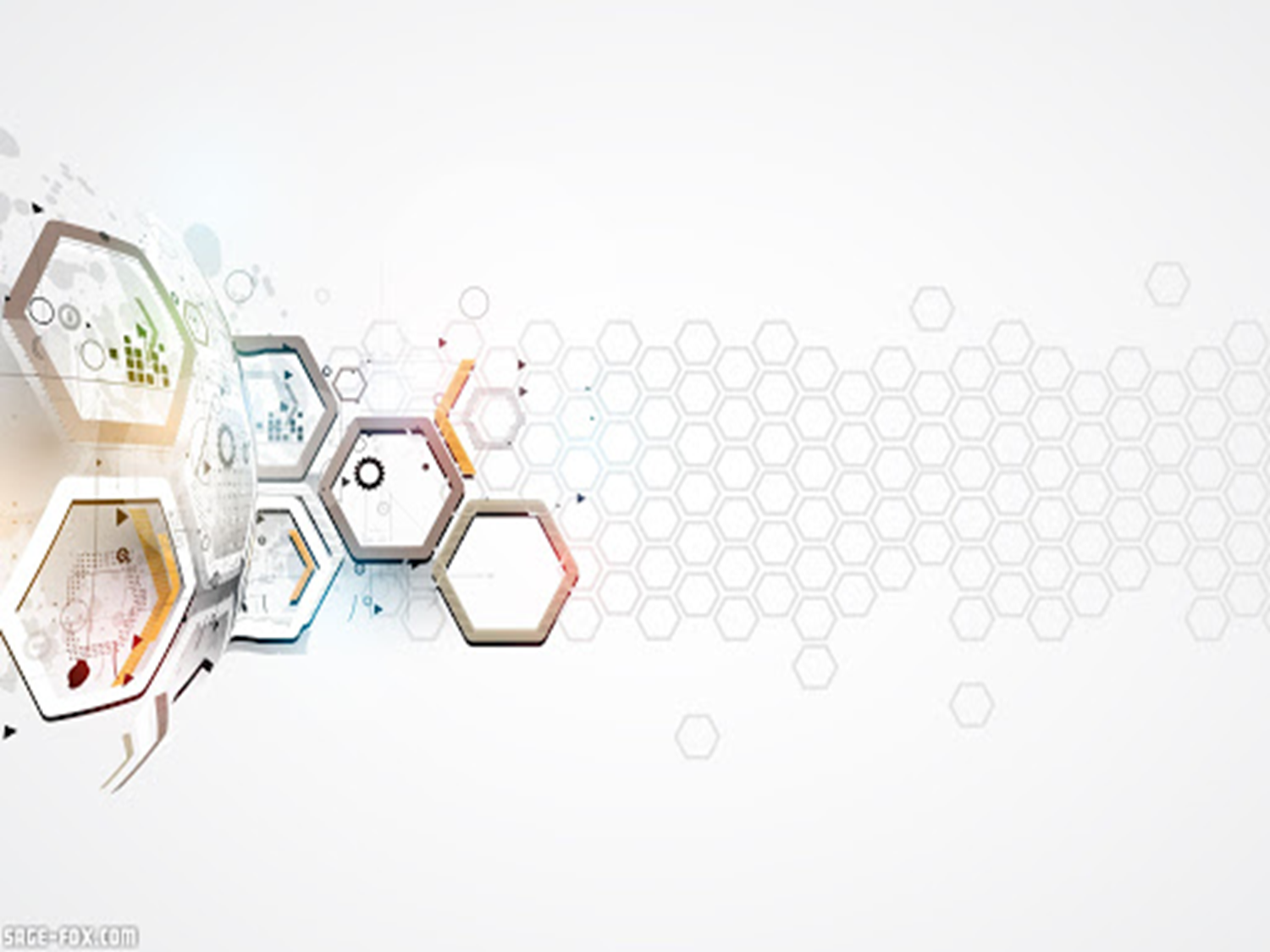 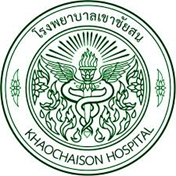 อันดับโรคผู้ป่วยใน เดือน ตุลาคม 2564 – กันยายน 2565
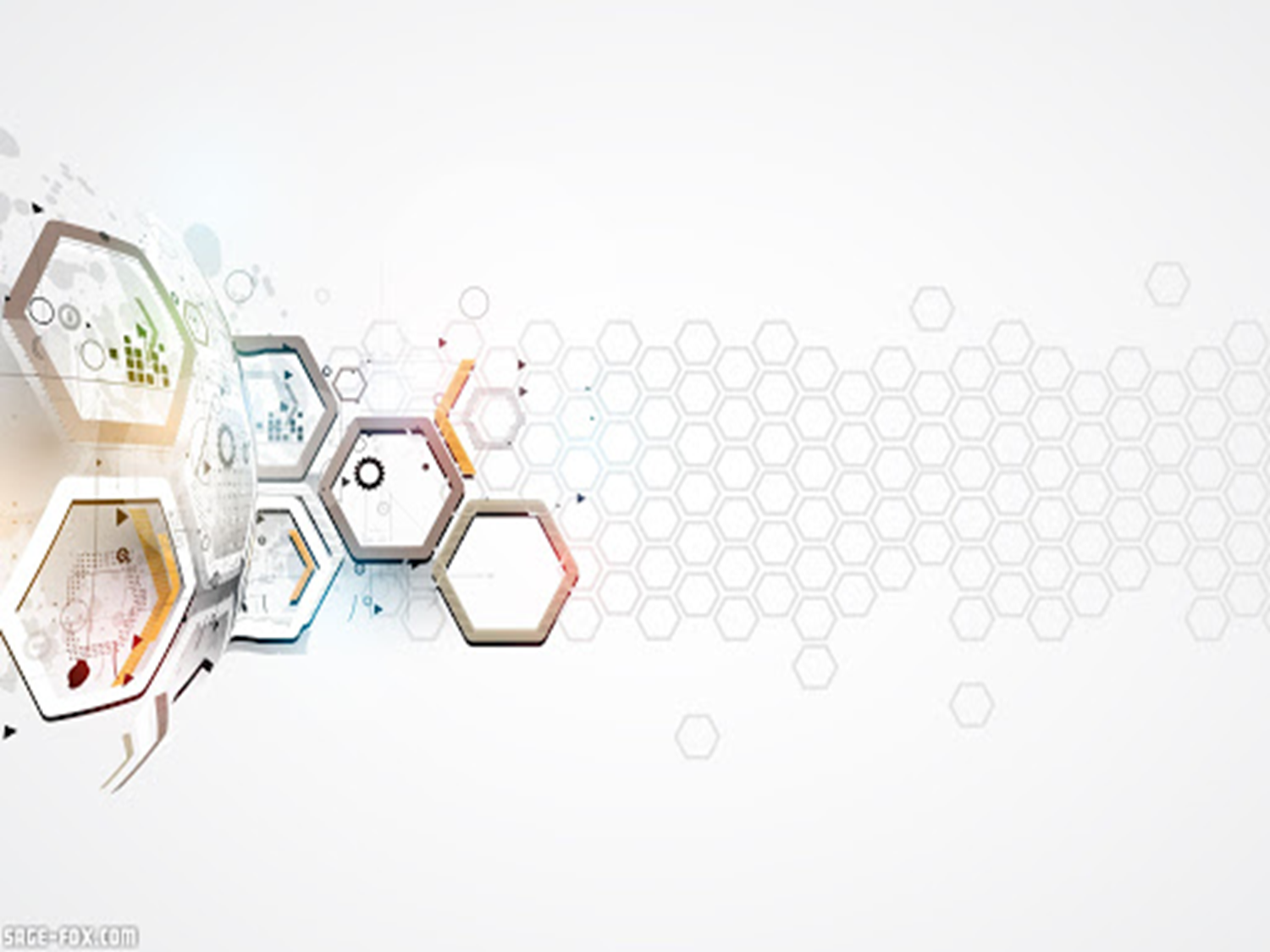 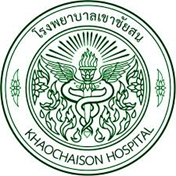 อัตราครองเตียง
เปรียบเทียบรายเดือน ปีงบ 65
เปรียบเทียบรายปี
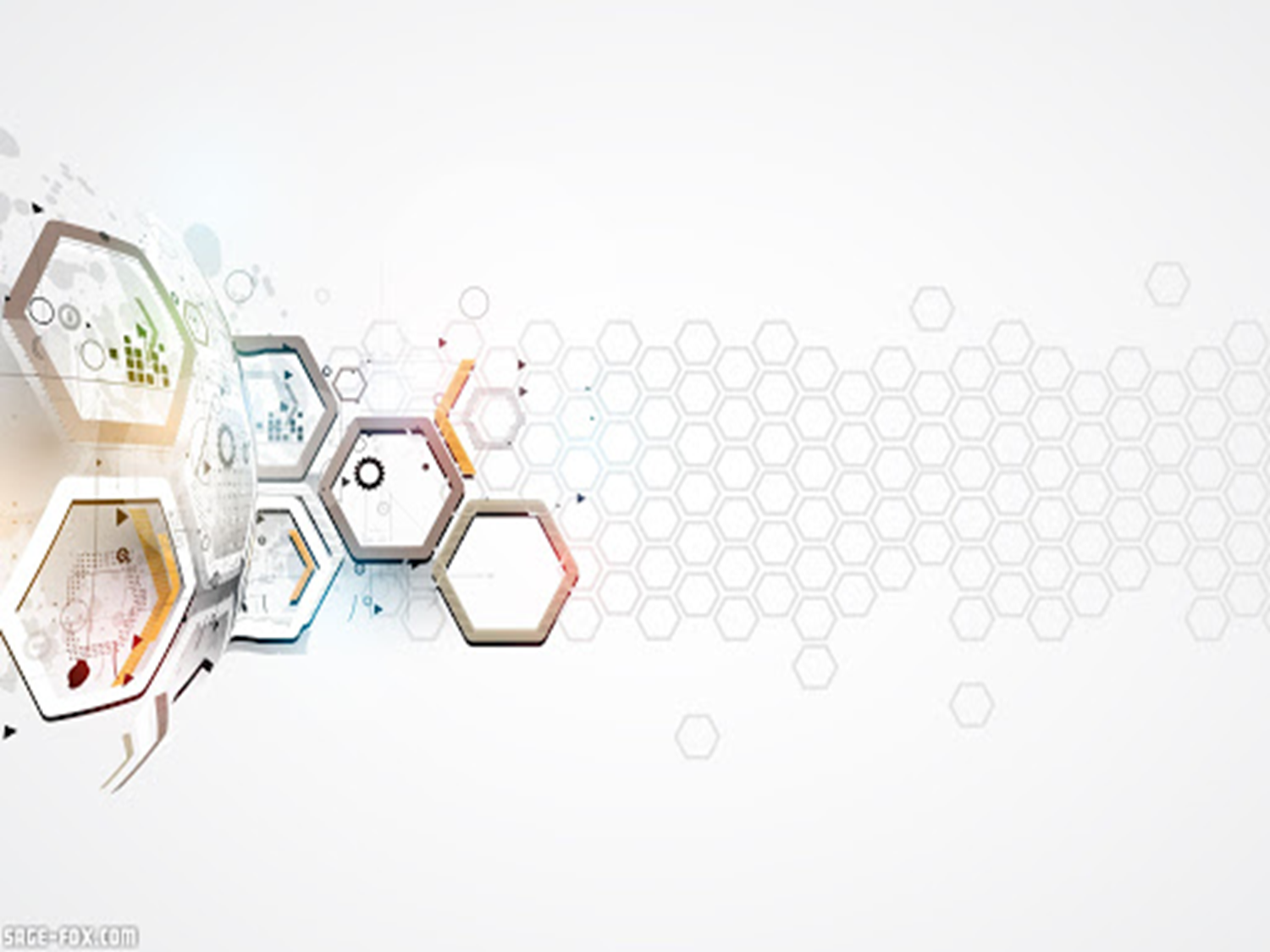 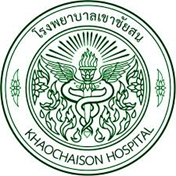 SUM Adj RW
เปรียบเทียบรายเดือน ปีงบ 65
เปรียบเทียบรายปี
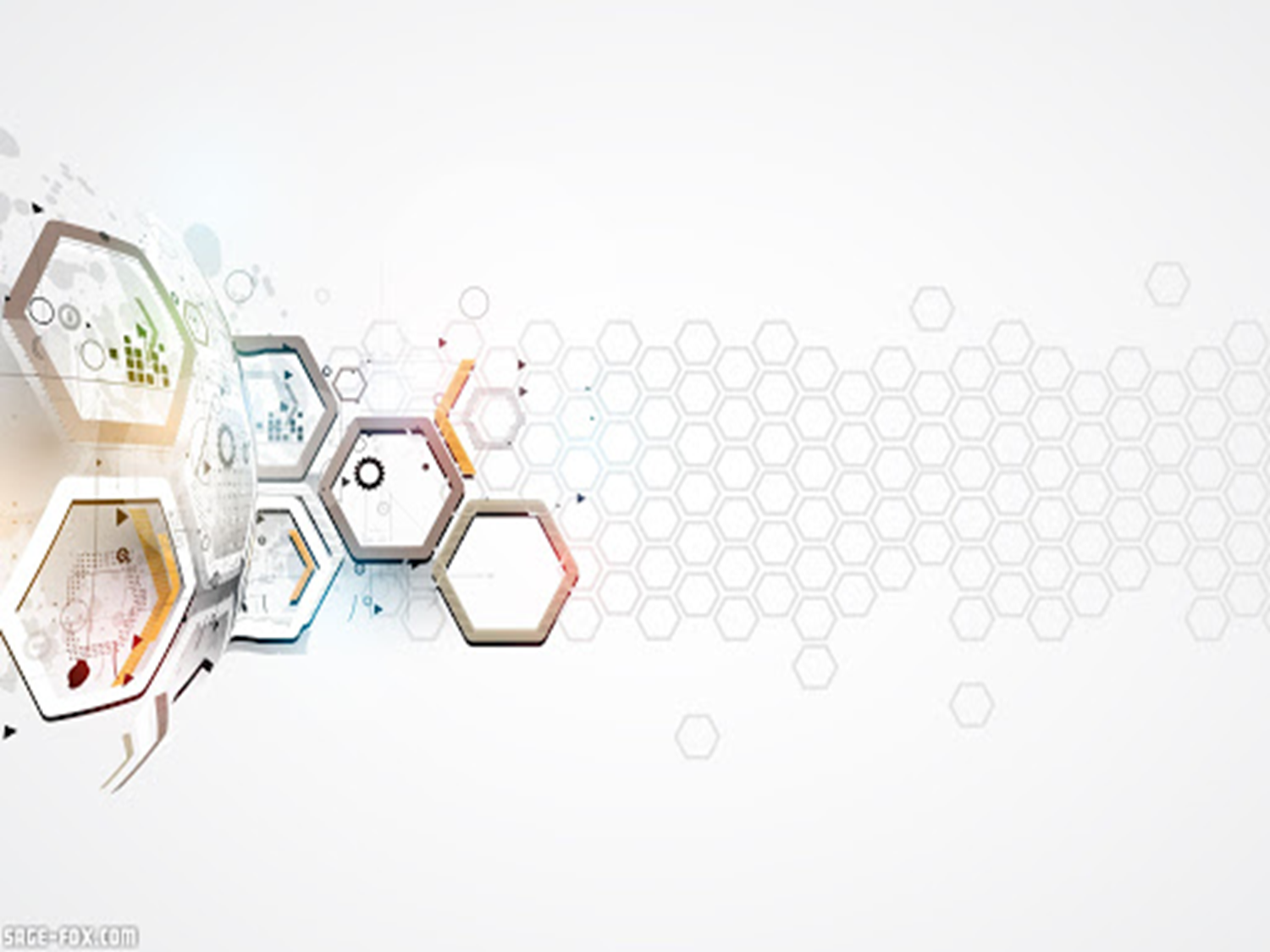 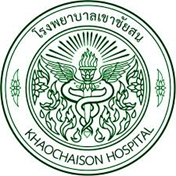 ข้อมูลผู้ป่วยในเดือน ตุลาคม 2564 – กันยายน 2565
Active bed
CMI
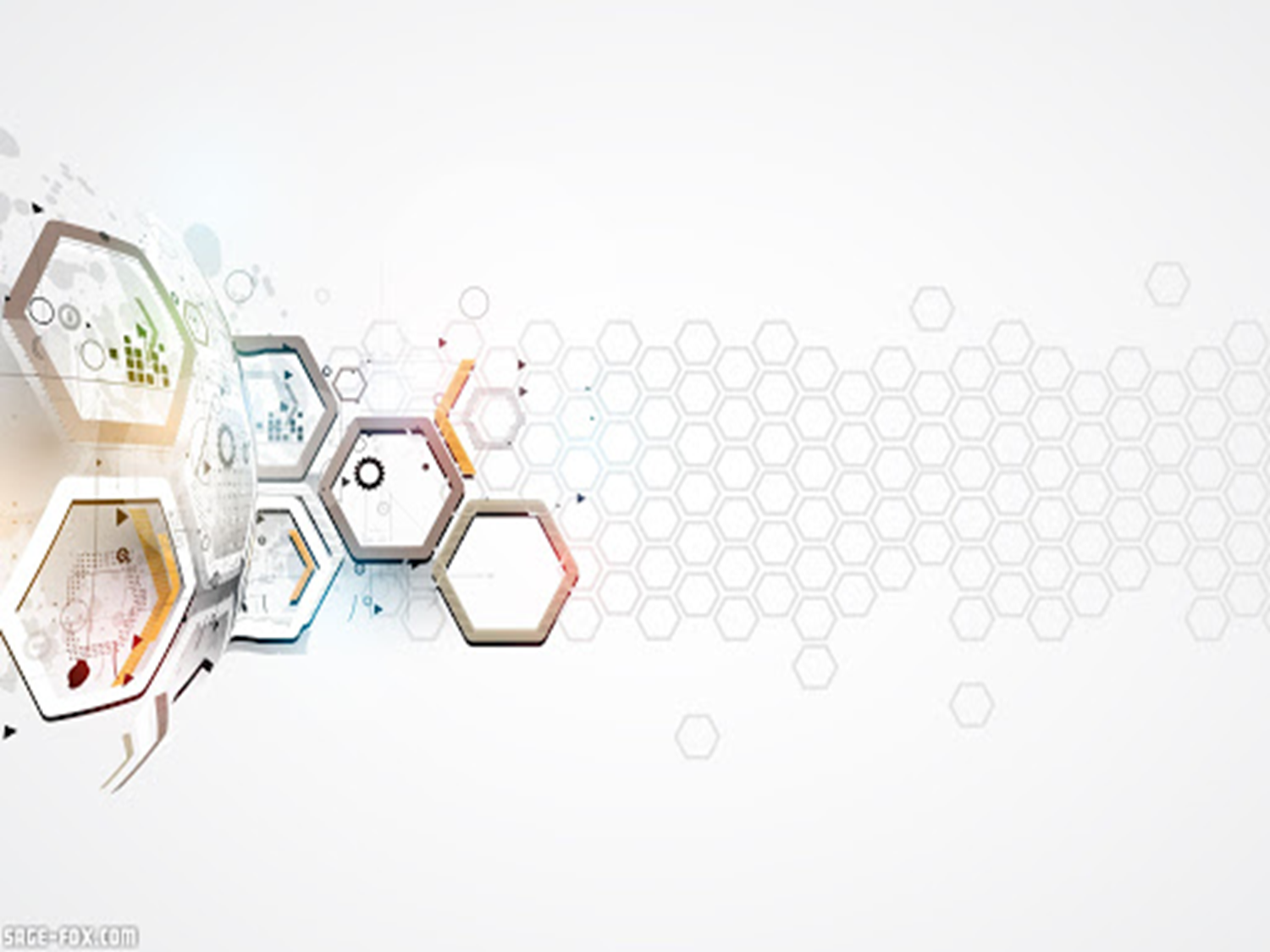 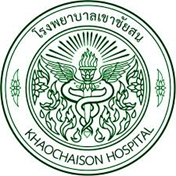 10 อันดับโรคและบริการที่มีค่าใช้จ่ายสูง ผู้ป่วยนอก เดือนตุลาคม 2564 –กันยายน 2565
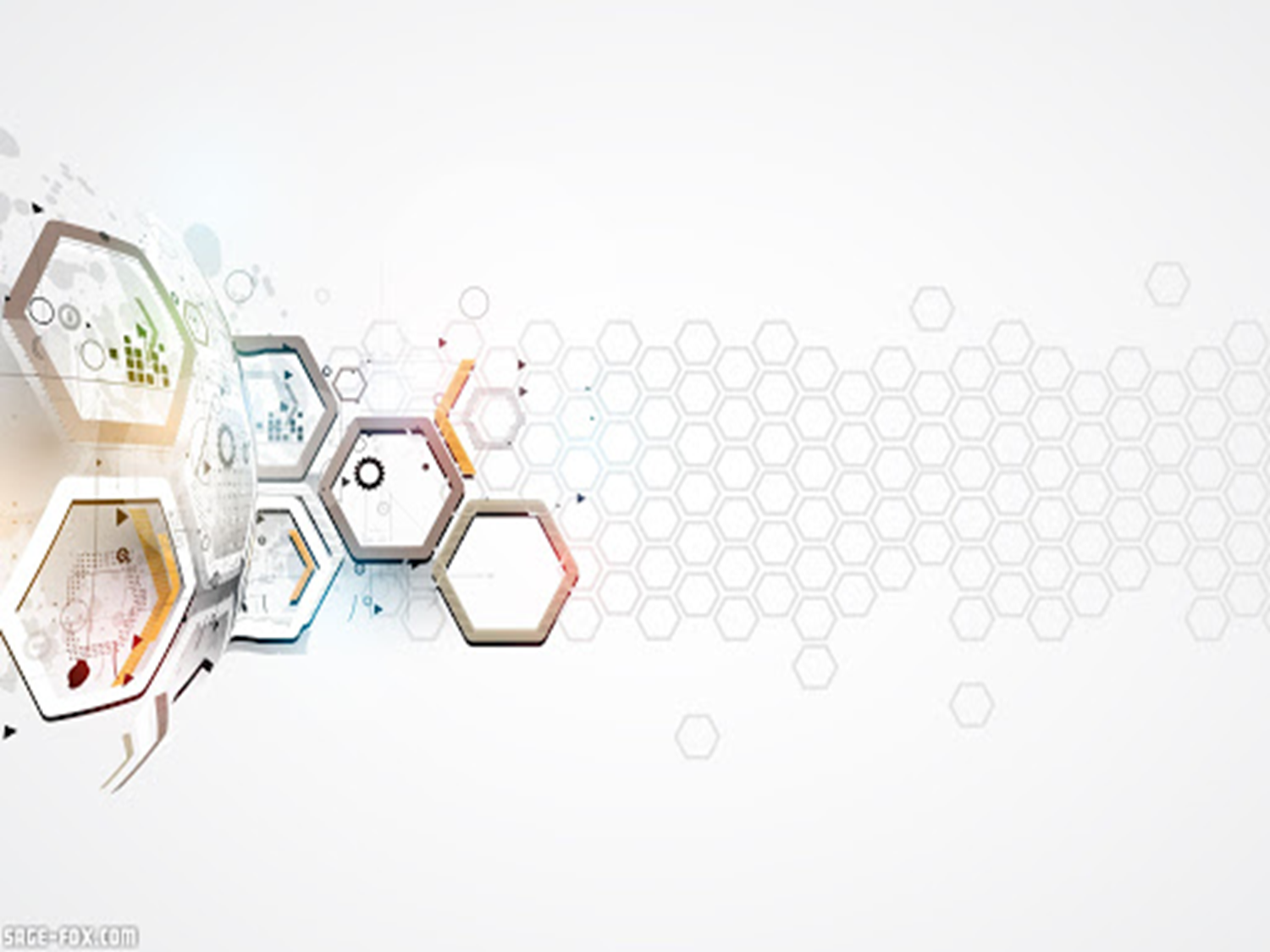 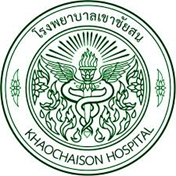 10 อันดับโรคและบริการที่มีค่าใช้จ่ายสูง ผู้ป่วยนอก เดือนตุลาคม 64 – กันยายน 2565 (เฉลี่ยจำนวนเงิน/ครั้ง)
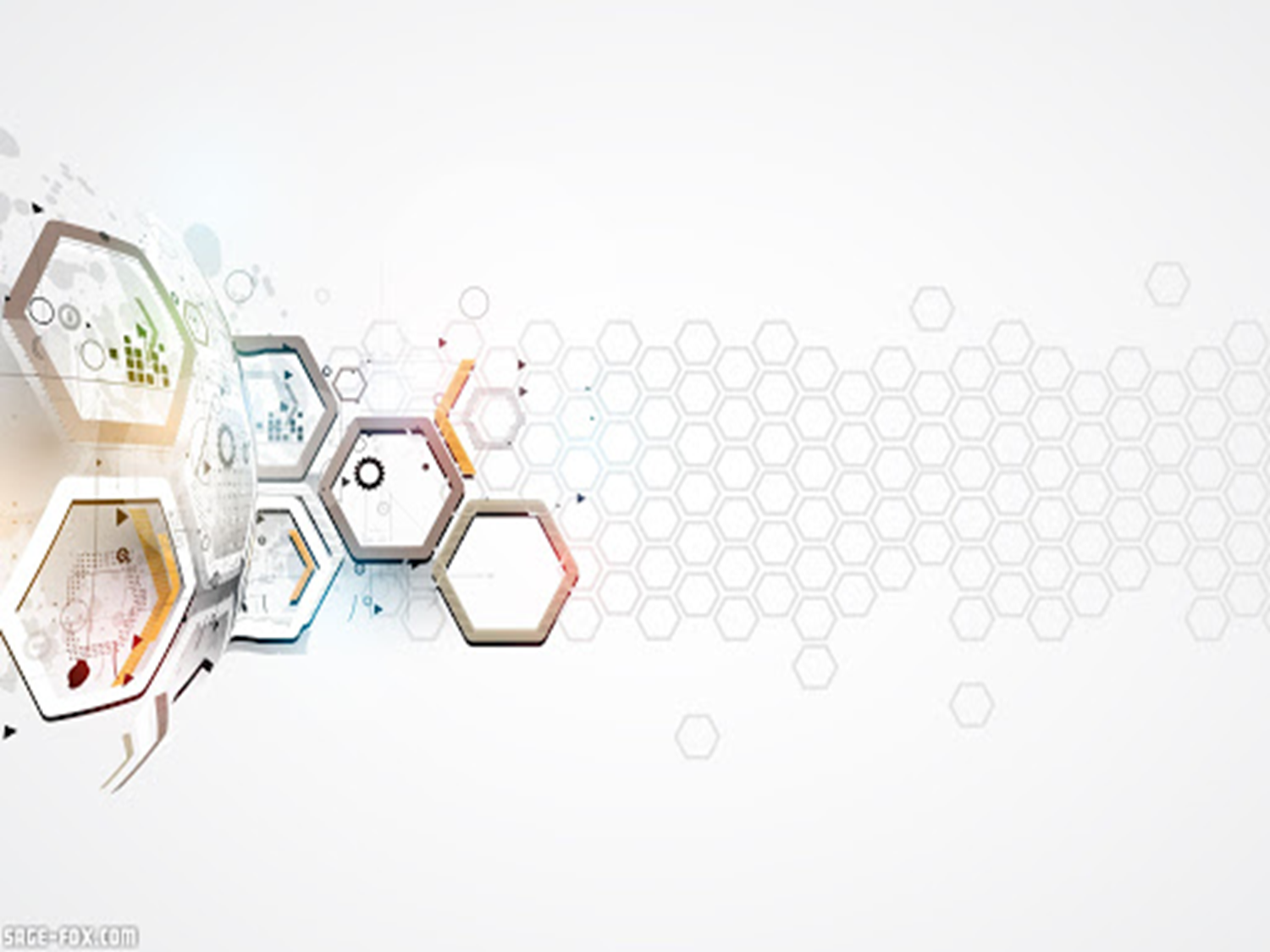 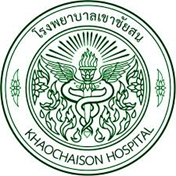 10 อันดับโรคและบริการที่มีค่าใช้จ่ายสูง ผู้ป่วยใน เดือนตุลาคม 64 –กันยายน 65
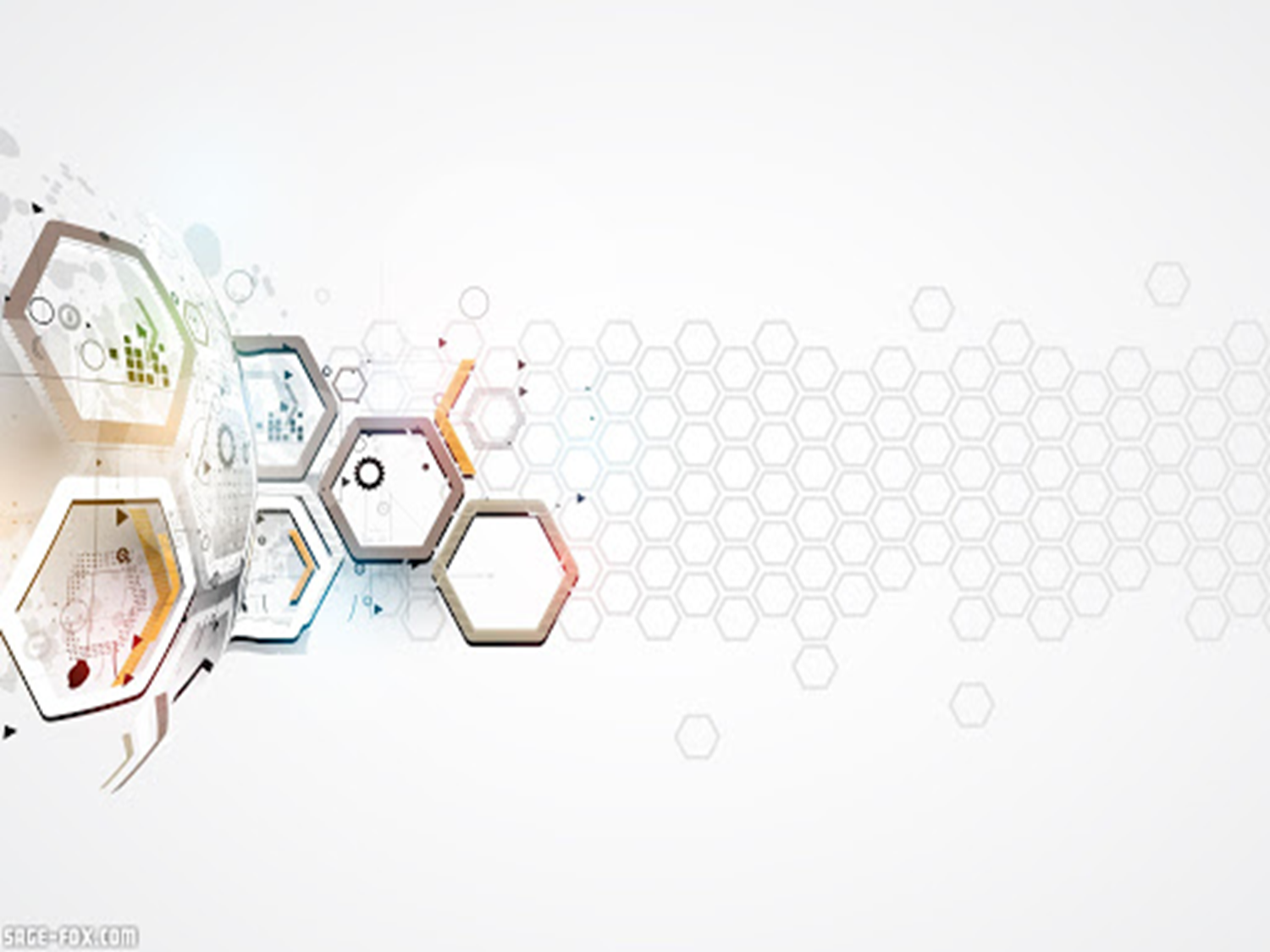 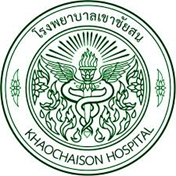 10 อันดับโรคและบริการที่มีค่าใช้จ่ายสูง ผู้ป่วยใน เดือนตุลาคม 64 – กันยายน 65 (เฉลี่ยจำนวนเงิน/ครั้ง)
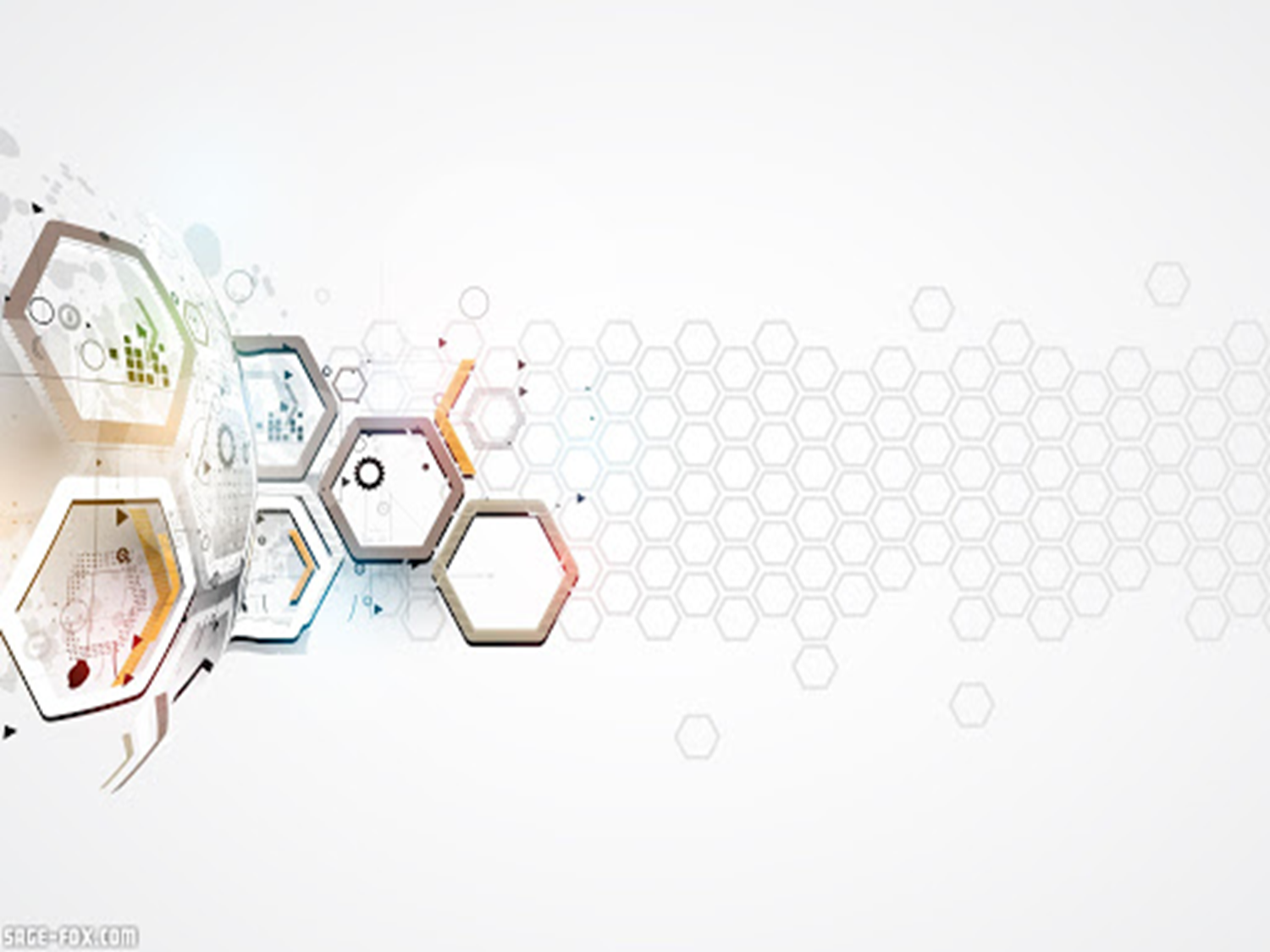 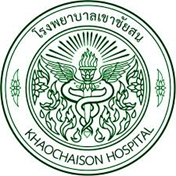 THANK YOU
ทีมสารสนเทศและเวชระเบียนโรงพยาบาลเขาชัยสน